ГРОШОВІ СИСТЕМИ

4.1. Сутність, призначення та структура грошової системи
4.2. Види грошових систем та їх еволюція
4.3. Становлення й розвиток грошової системи України
4.1. Сутність, призначення та структура грошової системи
У загальному вигляді призначення грошової системи в сучасних умовах полягає у створенні державного механізму забезпечення економіки грошима та підтриманні їх ефективного функціонування. За подібного формулювання призначення грошової системи на державу покладаються такі відносно самостійні завдання:
— створення емісійного механізму, який включає матеріально-технічну базу
і сучасні технології виробництва банкнот та розмінної монети, а також розроблення та дотримання єдиного порядку випуску їх в оборот;
— створення і забезпечення функціонування платіжних систем, які включають грошові розрахунки між суб’єктами господарювання, розрахунки між банками та розрахунки з участю фізичних осіб;
— створення механізму регулювання грошового ринку, насамперед пропозиції грошей, який виступає у формі державної грошово-кредитної політики, у
тому числі й валютної.
Грошова система – це законодавчо встановлена форма організації грошового обороту в країні.
Грошова система складається історично, її зміст і структурні елементи відображають досягнутий соціально-економічний рівень розвитку країни. Вона є елементом господарського механізму і регулюється законами, встановленими державою. Елементи грошової системи наведені в таблиці:
4.2. Типи грошових систем
Тип грошової системи визначається змістом її елементів та їх взаємодією, які обумовлюють тенденції розвитку та закономірності функціонування грошової системи.
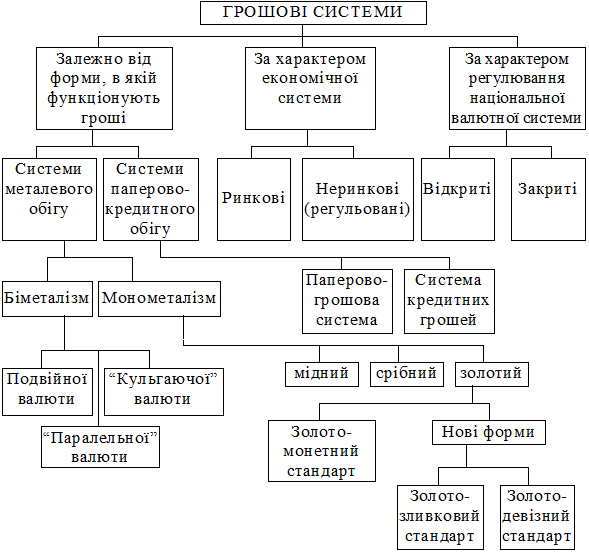 У грошовій системі ринкового зразка регулювання грошового обороту проводиться через використання економічних методів впливу на обсяг, динаміку і структуру грошової маси.
Неринкова грошова система характеризується наявністю обмежень функціонування грошей (талони, картки). Регулювання грошового обороту здійснюється адміністративними методами (розмежування сфер готівкового і безготівкового грошового обороту, заборона певних грошових операцій, проведення контролю за грошовими операціями, лімітування кредитів та ін.).
У відкритій грошовій системі відсутні обмеження на проведення валютних операцій юридичними та фізичними особами. Національна економіка органічно включена у світову.
Грошова система закритого типу передбачає використання валютних обмежень. Національна грошова система ізольована від світової.
Для саморегульованої грошової системи характерна дія механізму стихійного регулювання грошового обороту. Саморегульованими були системи металевого обігу. Якщо через зміну виробництва і реалізації товарів потреба в грошових знаках скорочувалась, то відповідна кількість грошей вилучалась з обігу, перетворюючись у скарб. У разі розширення виробництва і товарного обігу грошові знаки, що становили грошовий скарб, надходили в обіг.
У регульованій грошовій системі порядок регулювання грошового обороту є окремим елементом грошової системи.
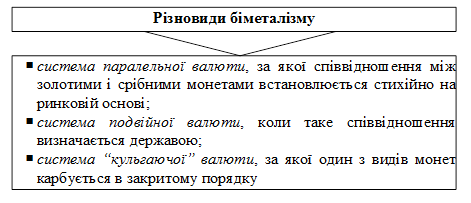 Сучасна грошова система України – це грошова система ринкового зразка.
Необхідність створення грошової системи України була обумовлена: розпадом СРСР наприкінці 1991 року, виходом України з рубльової зони, запровадженням власної грошової одиниці.
4.3. Створення і розвиток грошової системи України

Організаційно-правові засади створення грошової системи України були закладені в Законі України «Про банки і банківську діяльність», ухваленому Верховною Радою України 20 березня 1991 р. Цим законом Національному банку України надавалося монопольне право здійснювати емісію грошей на території України та організовувати їх обіг, проводити єдину грошово-кредитну політику тощо.
Це означало, що ніякі інші органи нашої країни, а тим більше інших країн, не мали права втручатися в цю сферу. Отже, оборот грошей на нашій території ставав підвладним органам української держави.
Перші кроки щодо створення власної грошової системи були зроблені після виходу України зі складу СРСР, коли 10 січня 1992 р. були запроваджені українські купоно-карбованці багаторазового користування як доповнення до рублевої грошової маси. Тобто в обороті одночасно опинилися два види валюти — попередні рублі, емісія яких перейшла від союзного уряду до уряду Російської Федерації, та купоно-карбованці, право емісії яких було закріплено за НБУ.
Весь безготівковий оборот продовжував обслуговуватися виключно попередньою, тепер уже російською, валютою — рублями.
Паралельне використання в 1992 р. двох валют — рубля і карбованця — зумовлювалося рядом обставин:
 Центральний банк РФ ще з вересня 1991 р. перестав надсилати в Україну рублеву готівку, що спровокувало значні ускладнення в забезпеченні потреб обороту в готівці;
 на межі 1991–1992 рр. Україна слідом за Росією стала на шлях лібералізації цін, унаслідок чого середній рівень їх зріс майже десятикратно, що значно збільшило попит на готівку, якої Україна не могла отримати від Росії;
 Україна не мала в той час власної бази для виготовлення грошових знаків, а фінансове становище держави не давало змоги зразу замовити за кордоном достатню масу грошей, щоб швидко замінити ними старі гроші.
З огляду на ці обставини Україна, ще будучи в складі Союзу, почала готувати свої грошові знаки. Проте статус союзної республіки не дозволяв їй мати власних грошей, і уряд пішов шляхом випуску допоміжних (до рубля) знаків — купоно-карбованців, які, за визначенням, можуть бути тільки паралельними грошима.
Конкретними чинниками, що ускладнювали стан грошового обороту на початку запровадження купоно-карбованця, були:
1. Обвальний спад виробництва під впливом лібералізації цін та розриву попередніх господарських зв’язків, скорочення державного замовлення. Тільки за січень 1992 р. обсяг промислового виробництва скоротився на 19,8 %, у тому числі товарів широкого вжитку — на 28,1 %, продуктів харчування — на 41,2 %. Роздрібний товарообіг знизився на 61 %. Усе це скорочувало попит на гроші, і частина наявних в обороті грошей виявилася зайвою, провокуючи зростання цін.
2. Вільне використання російського рубля на внутрішньому ринку України сприяло широкому відпливу товарів за межі України, підриву товарної основи внутрішнього грошового обігу. Тому уряд України змушений був перевести весь готівковий обіг на карбованцеву валюту і вилучити з нього рублеву валюту. Цей крок забезпечував повний контроль НБУ за обігом готівки. Проте він відкривав широкі можливості для використання емісії карбованців для покриття фінансових потреб уряду, які в той час зростали надзвичайно швидко, що стало одним із головних чинників розкручування в Україні гіперінфляції.
3. З ініціативи РФ у середині 1992 р. у рублевій зоні була запроваджена система взаємозаліку через кореспондентські рахунки, відкриті в розрахунковому центрі при Центральному банку РФ. Унаслідок цього платежі між країнами рублевої зони були взяті під контроль Центральним банком РФ. Рубль втративсвій статус єдиної грошової одиниці, виникло кілька рублів — російський, український, білоруський тощо. Курс українського рубля щодо російського став швидко падати. Україна втратила будь-які переваги від використання в безготівковому обороті іншої валюти — рубля.
Щоб послабити негативні наслідки паралельного обігу двох валют, Президент України указом «Про реформу грошової системи України» від 12 листопада 1992 р. запровадив купоно-карбованець у сферу безготівкового обороту і вилучив з нього рублеві гроші. Нові гроші були названі «український карбованець», дістали статус тимчасових національних грошей і стали єдиним на території України засобом платежу. Український карбованець як тимчасові гроші взяв на себе левову частку фінансових негараздів перехідного періоду і виконав цим свою історично-жертовну місію.
На другому етапі Національний банк України, спираючись на норми Закону України «Про банки і банківську діяльність» (1991 р.), відпрацьовував окремі елементи та організацію функціонування грошової системи. До основних напрямів та найбільш відчутних результатів розвитку грошової системи на цьому етапі можна віднести:
1. Розбудову власного емісійного механізму, який включав:
 створення Банкнотно-монетного двору НБУ, що має повний цикл високоякісного виробництва паперових грошей та монети;
 розроблення дизайну, установлення номіналу, платіжних ознак, забезпечення системи захисту грошових знаків та монет;
 розроблення правил випуску в обіг, зберігання, інкасації, вилучення з обігу готівки, ведення касових операцій тощо.
2. Формування системи регулювання НБУ пропозиції грошей, що вимагало:
 відпрацювання механізму централізованого регулювання банківських резервів;
 запровадження механізму рефінансування комерційних банків;
 розвитку операцій на відкритому ринку;
 створення системи державного регулювання банківської діяльності та ін.
3. Розроблення методики та методології грошово-кредитної політики НБУ, накопичення досвіду практичного застосування інструментів грошово-кредитної політики, розмежування сфер застосування фіскальної та грошово-кредитної політики.
4. Розбудова національної платіжної системи, що охоплювала:
 створення системи електронних платежів на міжбанківському рівні;
 розроблення методик та інструктивних документів щодо організації безготівкових розрахунків на міжгосподарському рівні;
 розроблення методичних та організаційних засад створення електронної системи масових платежів.
5. Формування механізму валютного регулювання, який включає:
 розвиток інфраструктури валютного ринку і формування методичних та організаційних засад здійснення операцій на ньому;
 порядок регулювання валютного курсу;
 створення механізму формування та використання золото-валютних резервів;
 формування звітності щодо платіжного балансу країни, здійснення його аналізу та прогнозування.
6. Розроблення та випробування на практиці спеціальних заходів з подолання гіперінфляції та регулювання інфляції.
У зв’язку з цим особливої гостроти набуло питання запровадження в оборот постійної грошової одиниці — гривні, що було здійснено у процесі грошової реформи у вересні 1996 р. Цим закінчився другий етап розбудови грошової системи України і розпочався третій.
На третьому етапі відбувається подальше вдосконалення механізмів та інструментів грошової системи, що були розроблені на попередньому етапі. Важливою віхою тут стало прийняття Верховною Радою України у травні 1999 р. Закону «Про Національний банк України». Хоча в цьому законі безпосередньо про грошову систему не йдеться, проте ті функції НБУ, які становлять основу грошової системи, знайшли широке відображення. Це, зокрема, розділ IV «Грошово-кредитна політика», розділ V «Управління готівковим грошовим обігом», розділ VIII «Діяльність Національного банку щодо операцій з валютними цінностями». У них чітко виписані права та обов’язки НБУ щодо забезпечення стабільності національних грошей, регулювання грошового обороту, визначені методи та інструменти грошово-кредитної політики та інші види діяльності НБУ, що формують грошову систему країни.
Подальшого розвитку грошова система України набула в Законі «Про платіжні системи та переказ грошей в Україні», прийнятому в квітні 2001 р. Цим законом визначені основні засади, форми організації, порядок документообороту, взаємна відповідальність сторін у процесі безготівкових розрахунків між суб’єктами господарювання та між банками
Укладено за:
1. Гроші та кредит : підручник / [М. І. Савлук, А. М. Мороз, І. М. Лазепко та ін.] ; за наук. ред. М. І. Савлука. — 6-те вид., перероб. і доп. — К. : КНЕУ, 2011. — 589
2. С.З. Мошенський, О.С. Новак, О.М. Петрук Гроші та кредит: Навчально-методичний посібник для самостійного вивчення дисципліни. – Житомир: ЖДТУ, 2016. – 276 с.